4. RMPマーク（白＋透過）　黒・濃色背景用
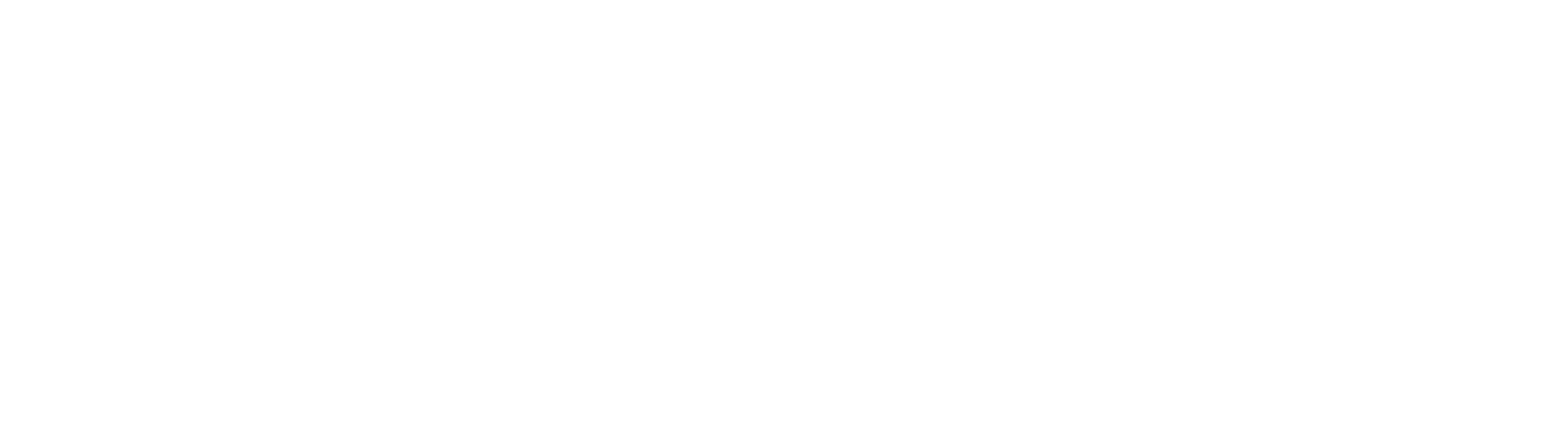 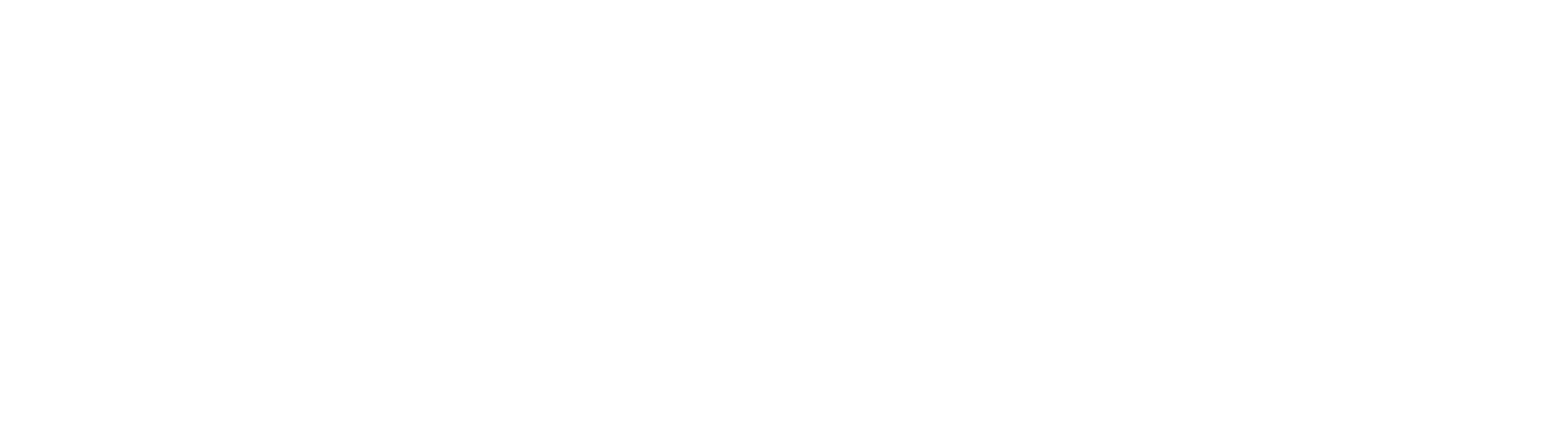 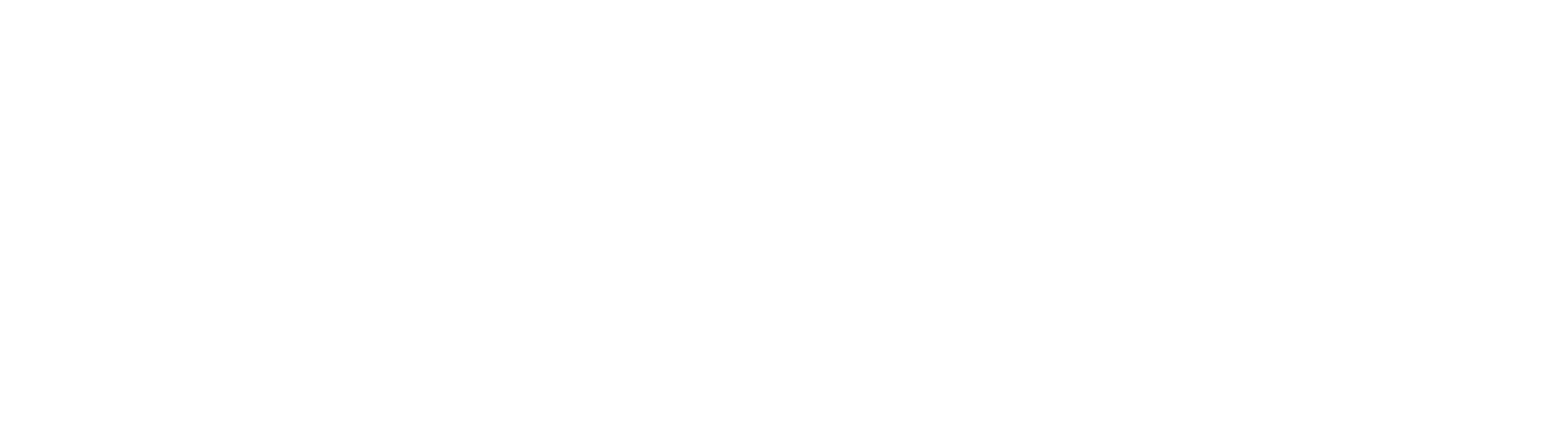 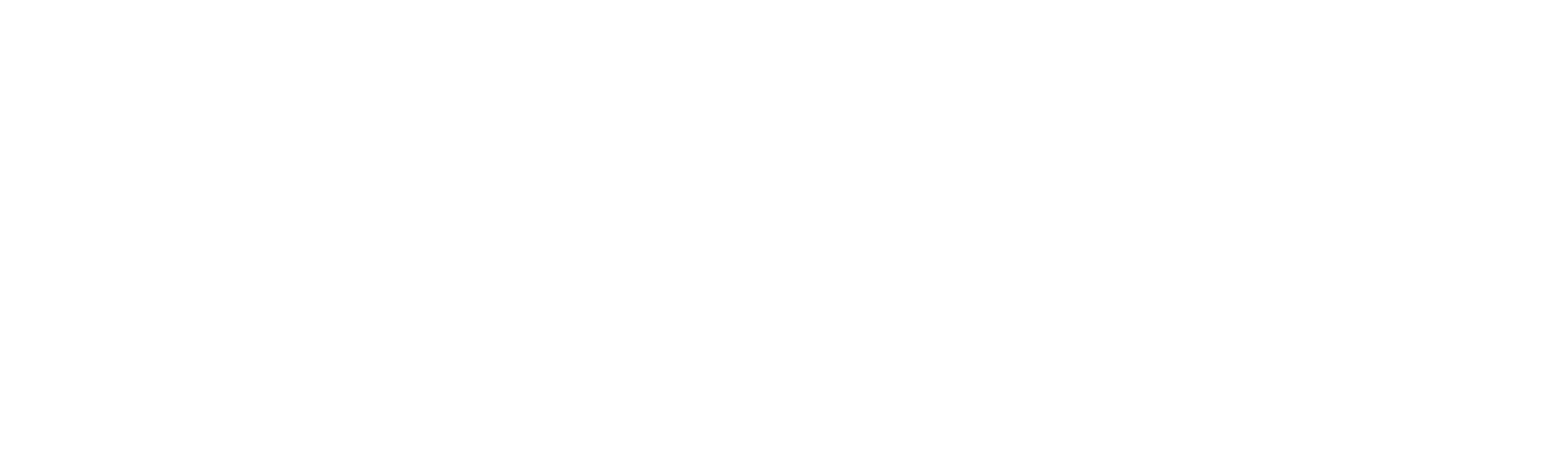 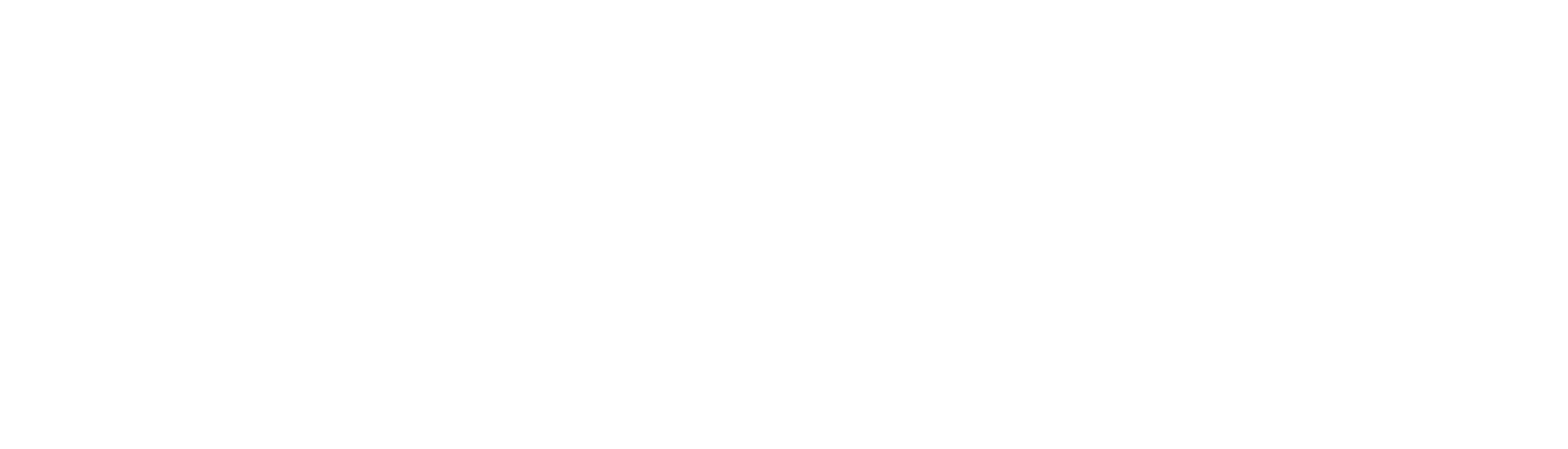 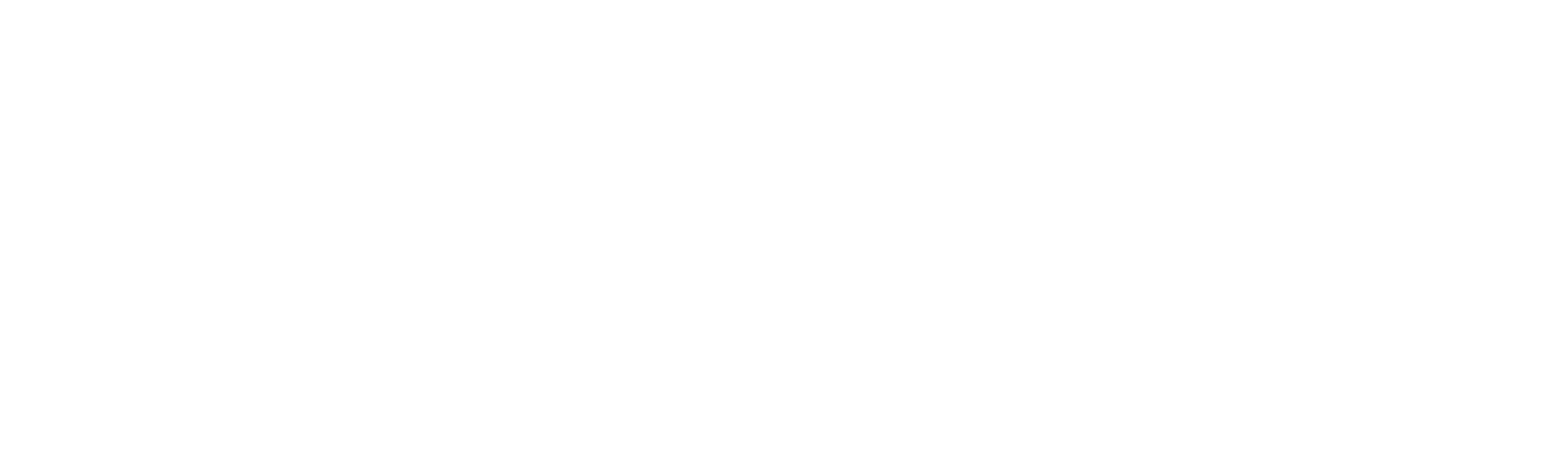 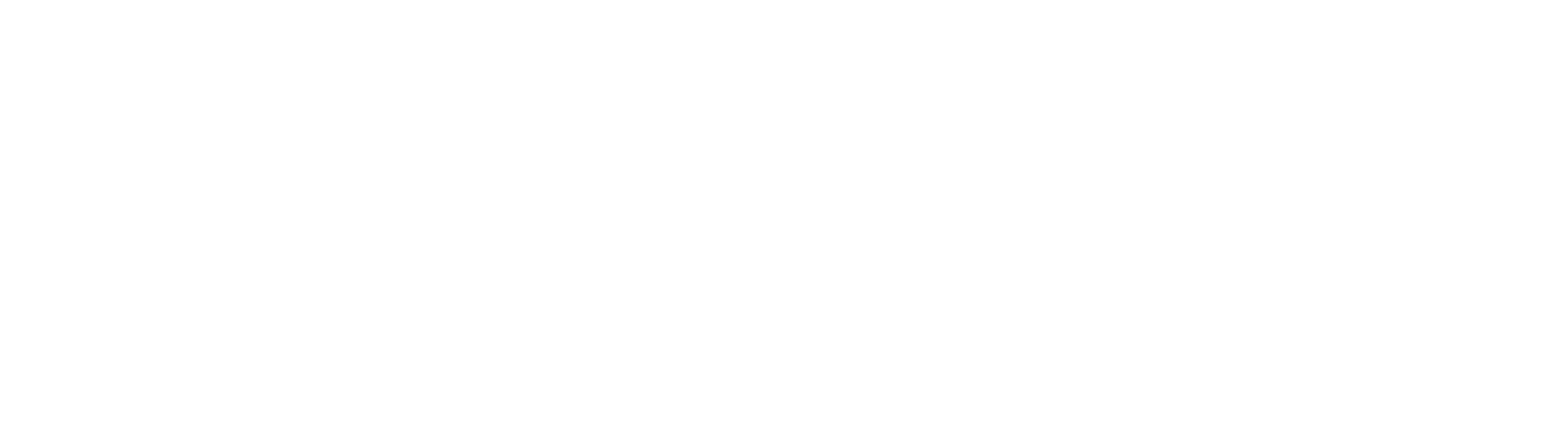 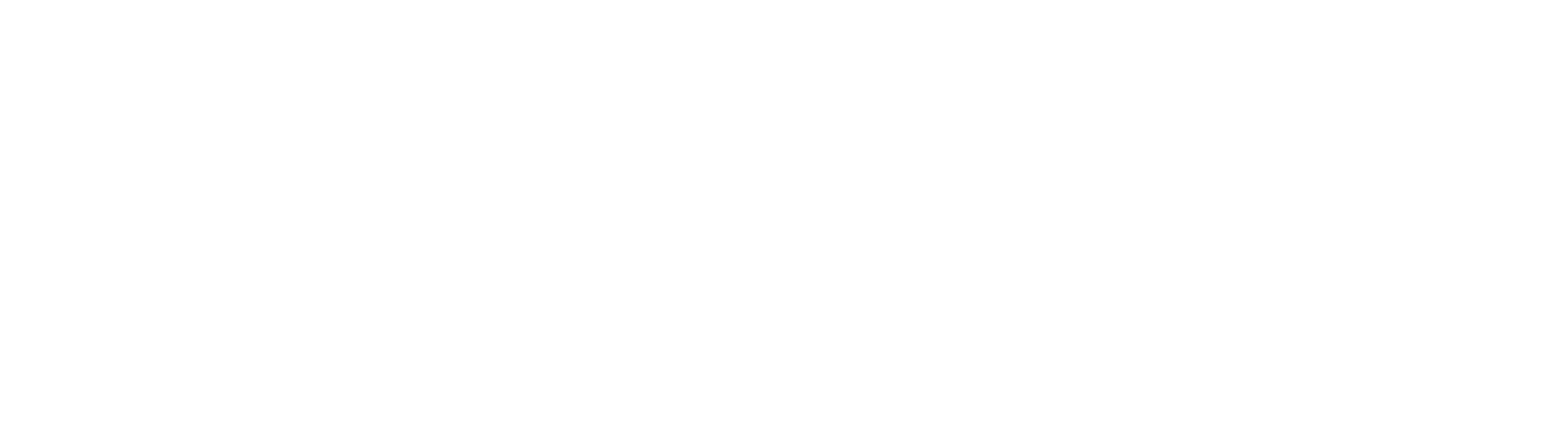 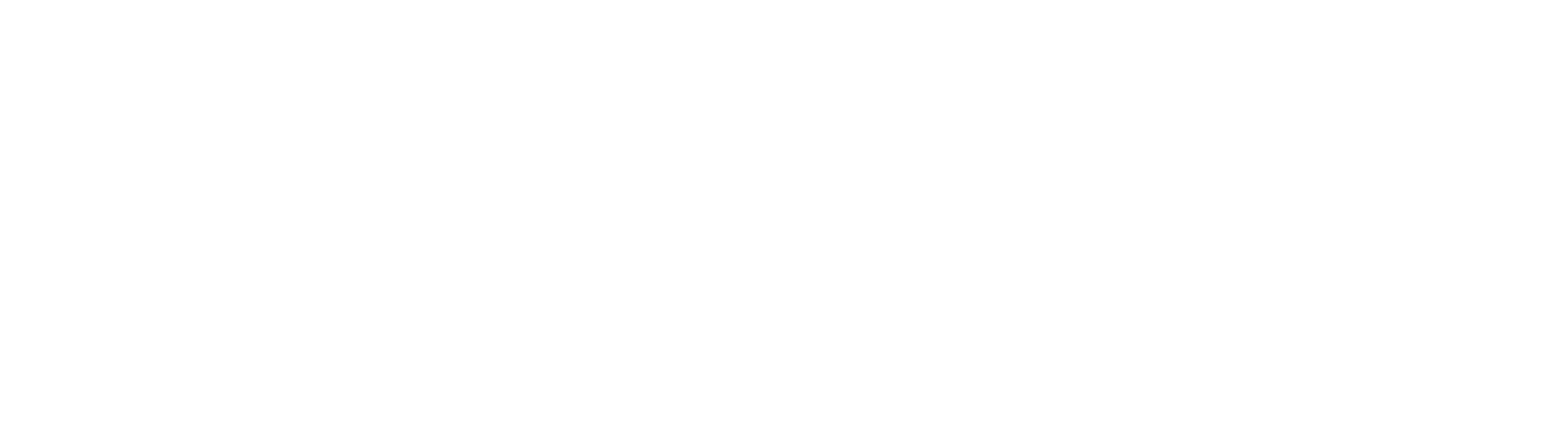 1
※上記はサンプルです。サイズ等は適宜各社判断にてご活用下さい。